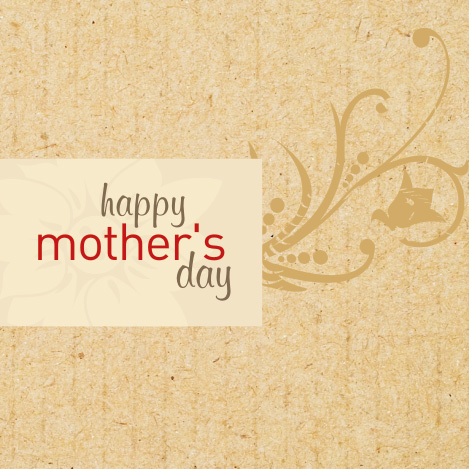 به نام خداوند بخشندۀ مهربان
Patient safety
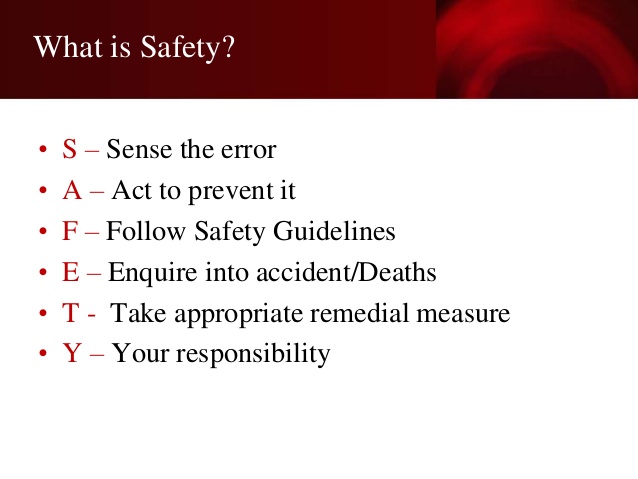 9 راه حل ایمنی
شناسایی صحیح بیمار
کنترل الکترولیت های غلیظ
اجتناب از اتصالات نادرست سوند و لوله ها
بهداشت دست
تلفیق دارویی
ارتباط موثردر زمان تحویل بیمار
اقدام درمانی صحیح در موضع صحیح
استفاده از وسایل تزریقات یکبار مصرف
توجه به داروها با نام و تلفظ مشابه
بیمارستان های دوستدار ایمنی بیمار
برنامه بیمارستان دوستدار ایمنی بیمار یک پروژه سازمان بهداشت جهانی  بهداشت است که هدف آن کمک به موسسات برای شروع یک برنامه جامع ایمنی در کشورها است.
استانداردهای بیمارستان دوستدار ایمنی بیمار به سه دسته تقسیم می شود:
 الزامی
  اساسی
 پیشرفته
استانداردهای ارزیابی بیمارستان دوستدار ایمنی بیمار
ایمنی بیمار یک دغدغه جهانی است

10%بیماران بستري از ناحیه ارائه خدمات سلامت آسیب می بینند.
75%از این خطاها قابل پیشگیري هستند.
گزارش فوری وقایع ناخواسته تهدید کننده حیات NEVER EVENT))
1-انجام عمل جراحي به صورت اشتباه روي عضو سالم 
2-انجام عمل جراحي به صورت  اشتباه روي بيمار ديگر
3-انجام عمل جراحي با روش اشتباه بر روي بيمار 
4-جا گذاشتن هر گونه device اعم از گاز و قيچي و پنس... در بدن 
5-مرگ در حين عمل جراحي يا بلافاصله بعد از عمل در بيمار داراي وضعيت سلامت طبيعي 
6-تلقيح مصنوعي با دهنده ( DONOR ) اشتباه درزوجين نابارور
7-مرگ يا ناتواتي جدي بيمار به دنبال هر گونه استفاده از دارو و تجهيزات آلوده ميكروبي
گزارش فوری وقایع ناخواسته تهدید کننده حیات در درمان بیماران
8-مرگ يا ناتواني جدي بيمار به دنبال استفاده از دستگاه هاي آلوده (مثال: وصل دستگاه دياليز HBS Ag  آنتي ژن مثبت به  بيمار HBS Ag  آنتي ژن منفي
9-مرگ يا ناتواني جدي بيمار به دنبال هر گونه آمبولي عروقي 
10-ترخيص و تحويل نوزاد به شخص و يا اشخاص غير از ولي قانوني 
11-مفقود شدن بيمار در زمان بستري كه بيش از 4 ساعت طول بكشد 
12-خودكشي يا اقدام به خودكشي در مركز درماني
13-مرگ يا ناتواني جدي بيمار به دنبال هر گونه اشتباه در تزريق نوع دارو،  دوز دارو ، زمان تزريق دارو،..... 
14-مرگ يا ناتواني جدي مرتبط با واكنش هموليتيك به علت تزريق گروه خون اشتباه در فرآورده هاي خوني
15-كليه موارد مرگ يا عارضه مادر و نوزاد بر اثر زايمان طبيعي و يا سزارين
گزارش فوری وقایع ناخواسته تهدید کننده حیات در درمان بیماران
16-مرگ يا ناتواني جدي به دنبال هيپوگليسمي در مركز درماني
17-زخم بستر درجه 3 يا 4 بعد از پذيرش بيمار
18-كرنيكتروس نوزاد ناشي از تعلل در درمان
19-مرگ يا ناتواني جدي بيمار به علت هر گونه دستكاري غير اصولي ستون فقرات ( مثال: به دنبال فيزيوتراپي ..)
20-مرگ يا ناتواني جدي در اعضاي تيم احياء متعاقب هر گونه شوك الكتريكي به دنبال احيا بيمار كه مي تواند ناشي از اشكالات فني تجهيزات باشد.
21-حوادث مرتبط با استفاده اشتباه گازهاي مختلف به بيمار ( اكسيژن با گاز هاي ديگر... )
22-سوختگي هاي به دنبال اقدامات درماني مانند الكترود هاي اطاق عمل (مانند: سوختگي هاي بدن به دنبال جراحي قلب)
گزارش فوری وقایع ناخواسته تهدید کننده حیات در درمان بیماران
23-موارد مرتبط با محافظ و نگهدانده هاي اطراف تخت (مثال:گير كردن اندام بيمار در محافظ، خرابي محافظ،..) 
24-سقوط بيمار ( مثال:  سقوط در حين جابجايي بيمار در حين انتقال به بخش تصوير برداري، ، سقوط از پله ، ...) 
25-موارد مرتبط با عدم رعايت و عدول از چارچوب اخلاق پزشكي
26-هرگونه آسيب فيزيكي ( ضرب و شتم و ...) وارده به بيمار 
27-ربودن بيمار 
28-اصرار به تزريق داروي خاص خطر آفرين يا قطع تعمدي اقدامات درماني توسط كادر درمان
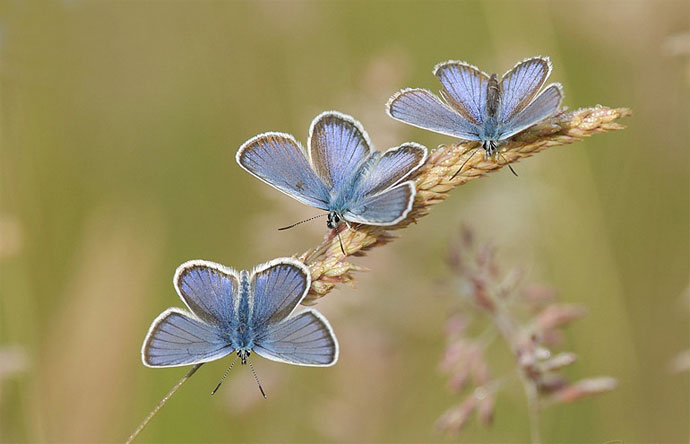 سپاس از توجه 
و همراهی تان
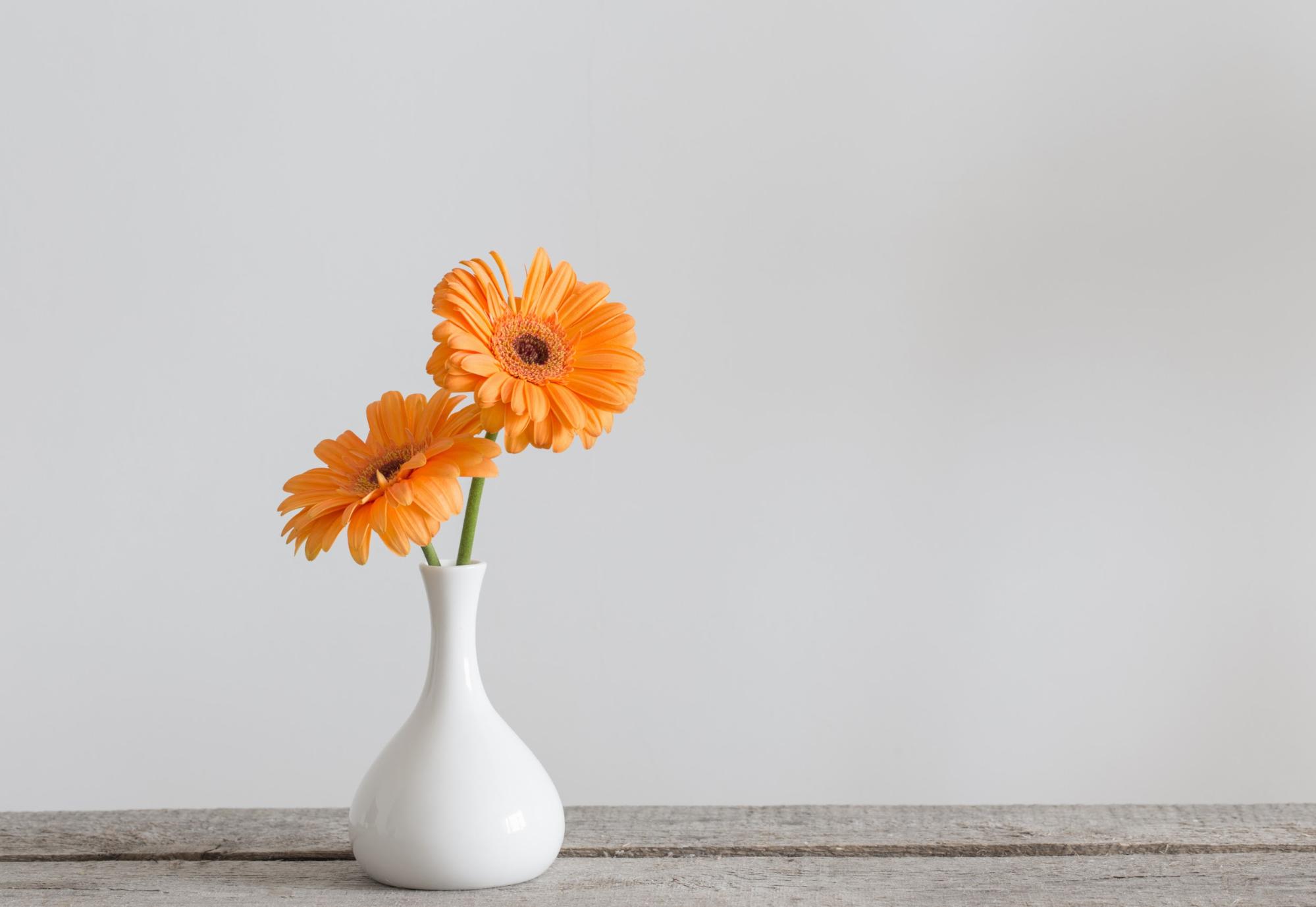 به نام خداوند بخشندۀ مهربان
اهمیت وقوع خطاهای دارویی
مطالعات نشان مي دهد كه 20 % از كل خطاهايي كه در زمينه پزشكي اتفاق مي افتد متعلق به خطاهاي دارويي است كه از
39 % مربوط به خطاهاي پزشكان در مرحله نسخه نويسي 
 38 % مربوط به پرستاران در زمان مصرف و استفاده دارو 
12 % مربوط به داروسازان و( نسخه پيچي )
 11 %مربوط به مرحله انتقال از دستور پزشك به كاردكس دارويي 
 طبق جديدترين آمارها ، ساليانه حداقل 100000 نفر در كشور آمريكا در اثر عوارض و خطاهاي دارويي جان خود را از دست مي دهند .
نمونه خطای پزشکان و دستیاران
تجزیه و تحلیل علت ریشه ای حوادثRCA(Root Cause Analysis )
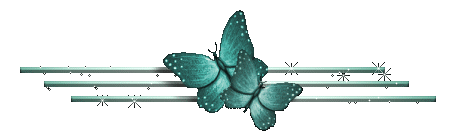 منشور 
حقوق بیمار
با توجه به اینکه يكايك افراد جامعه متعهد به حفظ و احترام به كرامت انسان ها می باشند و این امر در سازمان های بهداشتی درمانی از اهمیت ویژه ای برخوردار می باشد، لذا کلیه رده های کارکنان در بیمارستان ملزم به رعایت مفاد منشور حقوق بیمار به شرح ذیل می باشند.

1. بیمار می تواند از ارائه خدمات و مراقبت مطلوب به بیمار در اسرع وقت ، موثر و همراه با احترام كامل بدون توجه به عوامل نژادي فرهنگي و مذهبي از گروه درمان انتظار داشته باشد.
2. بیمار می تواند محل بستري، پزشك، پرستار و ديگر اعضاي گروه معالج را در صورت تمايل بشناسد.
3. بیمار می تواند در خصوص مراحل تشخيص، درمان و سير پيشرفت بيماري خود اطلاعات ضروري را شخصًا و يا در صورت تمايل بیمار از طرف يكي از بستگان از پزشك معالج درخواست نمايد، بطوريكه در فوريت هاي پزشكي اين امر نبايد منجر به تأخير در ادامه درمان يا تهديد به جان بيمار گردد.
4. بیمار می تواند  در صورت تمايل شخصي و عدم تهديد حیات یا سلامتي آحاد جامعه طبق موازين قانوني جامعه ، رضايت شخصي خود را از خاتمه درمان اعلام نمايد.
 
5. بيمار می تواند قبل از معاينات و اجراي درمان، اطلاعات ضروري در خصوص عوارض احتمالي و يا كاربرد ديگر روش ها را در حد درك خود از پزشك معالج دريافت و از شیوه درمان آگاهی داشته باشد.
6. بيمار می تواند جهت حفظ حريم شخصي خود از محرمانه ماندن محتواي پرونده پزشكي ، نتايج و معاينات و مشاوره هاي باليني جز در مواردي كه بر اساس وظايف قانوني از گروه معالج استعلام صورت مي گيرد اطمينان حاصل نمايد.

7. بيمار می تواند از حفظ حریم شخصی و رازداري پزشك معالج و ديگر اعضاي تيم درمانی و آموزشی برخوردار باشد. 

8. بيمار می تواند از روش دسترسي به پزشك معالج و ديگر اعضاي گروه اصلي معالج در طول مدت بستري اطلاع حاصل نمايد.
9. بيمار می تواند با كسب اطلاع كامل از نوع فعاليت هاي آموزشي و پژوهشي بيمارستان كه بر روند سلامت و درمان او موثرند تمايل و رضايت خود به مشاركت درماني- پژوهشی را اعلام و يا در مراحل مختلف پژوهشي از ادامه همكاري خودداري نمايد .

10. بيمار می تواند در صورت ضرورت اعزام و ادامه درمان در ساير مراكز درماني قبلا از تخصص گروه معالج، ميزان تعرفه ها و پوشش بيمه اي خدمات در مراكز درماني مقصد مطلع گردد.
11 . بیمار می تواند در صورتی که در گروه بیماران آسیب پذیر و پرخطر قرار می گیرد، از حقوق مربوط به شرایط ویژه خود مطلع بوده و بر خوردار گردد. 
12. بیمار می تواند  در صورت ادعای نقض حقوق خود، به مقامات ذی صلاح شکایت نموده و از نحوه رسیدگی و نتایج شکایات خود آگاهی یابد.
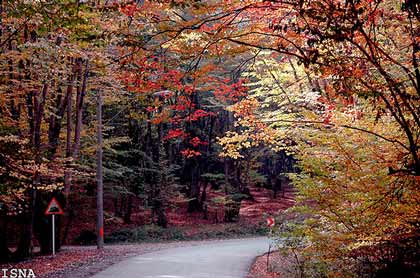 سپاس از 
توجه  و همراهی تان